Kazuistika – klinická cytogenetika
vytvořilo CMBG FN Brno
zpracovala Mgr. Navaříková
Kazuistika 1 – dívka narozená 2010
Z 2. fyziologické gravidity, prenatálně UZ i bch screening 1. trimestru v normě, ve 33. t.g. se dle UZ plod jevil menší.
Porod císařským řezem ve 35. t.g. kvůli oční indikaci matky,p.h. 1850g/44 cm,  obvod hlavy 30 cm, AS 6-7-7 
Po porodu prematuritas, hypotrophia, adaptace v inkubátoru
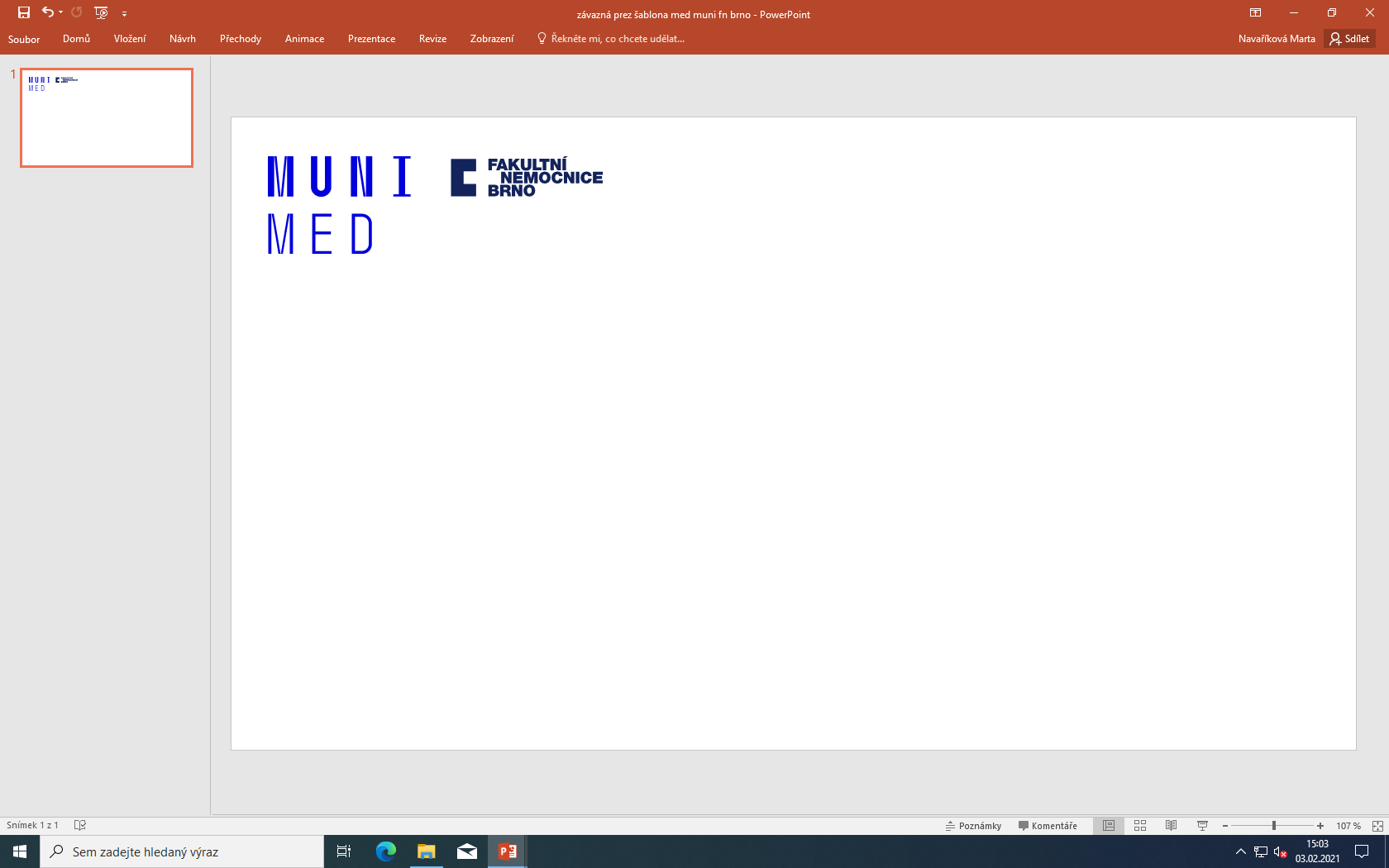 Fenotyp probandky
Mikrocefalie, níže posazené ušní boltce
Lehce sešikmené oční štěrbiny
 Na HKK krátký malíček, úzké dlaně, atypické křížení prstů
 Na DKK úzké plosky, delší 2. prst, pedes plani
Nižší svalový tonus trupový i končetinový, centrální hypotonie
Lehká mentální retardace
Retardace expresivní složky řeči, komunikuje převážně jednoduchými větami, odpovídá na otázky jednoslovně, řeč obtížněji srozumitelná. 
Pasivní slovní zásoba převažuje nad aktivní.
Retardace jemné i hrubé motoriky, menší obratnost
Vadné držení těla se zhoršením při zrychlení růstu, skolióza, nosí korzet,
Chůze s narušenou stabilitou
Pohybová stereotypie – třepe ručkama
Z rozhodnutí rodičů chodí do logopedické třídy běžné MŠ s asistentem
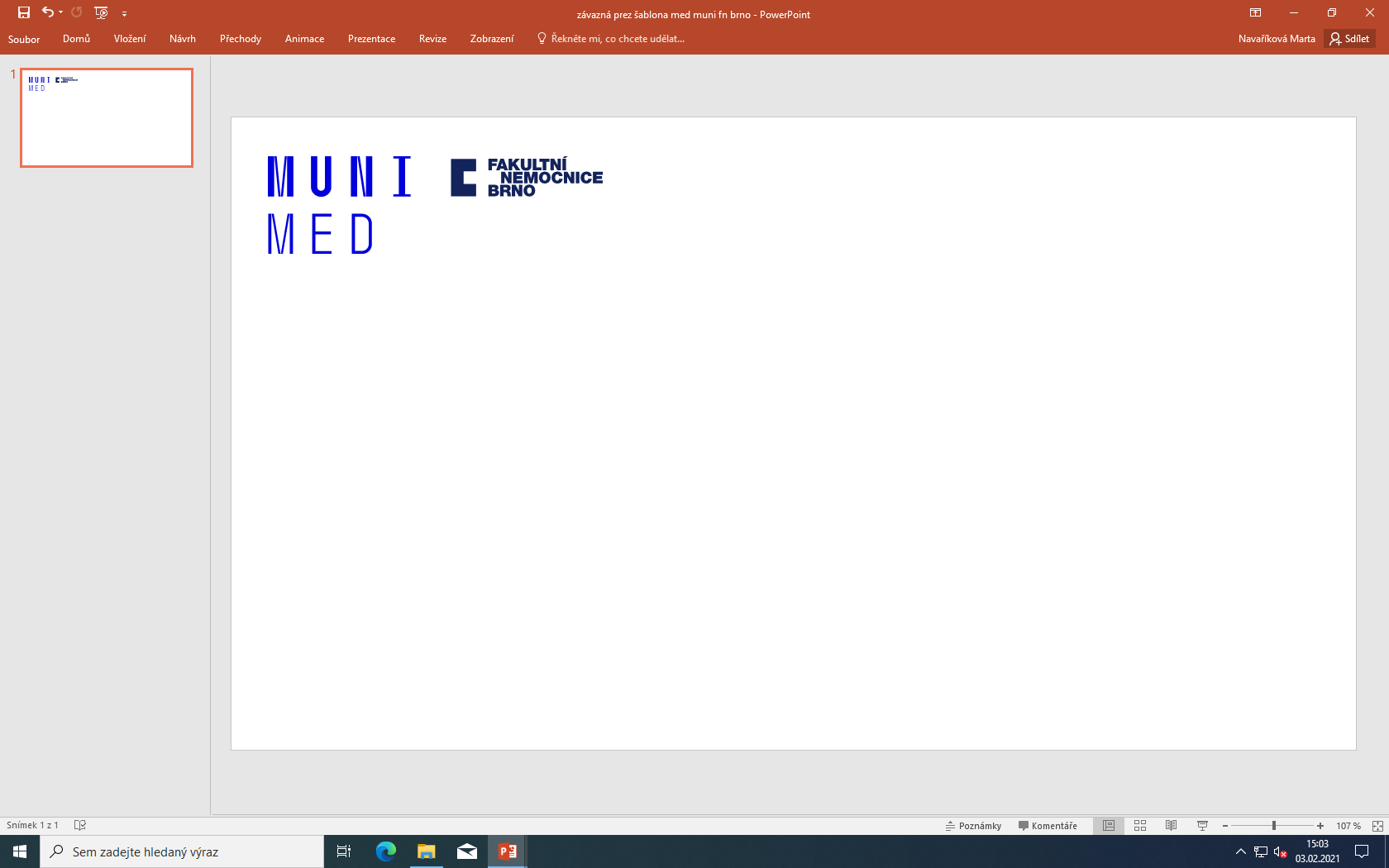 Vyšetření karyotypu probandky
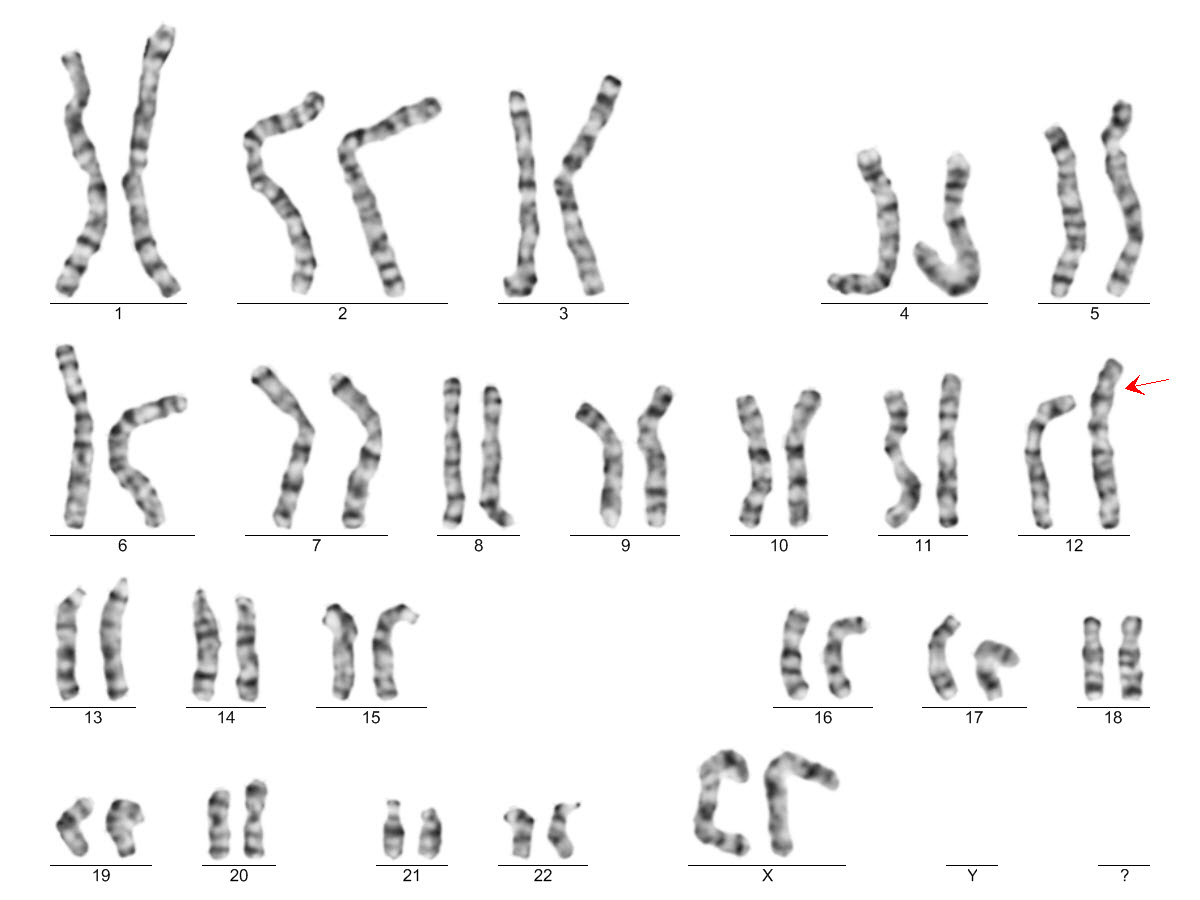 46,XX,der(12)
karyotyp rodičů normální
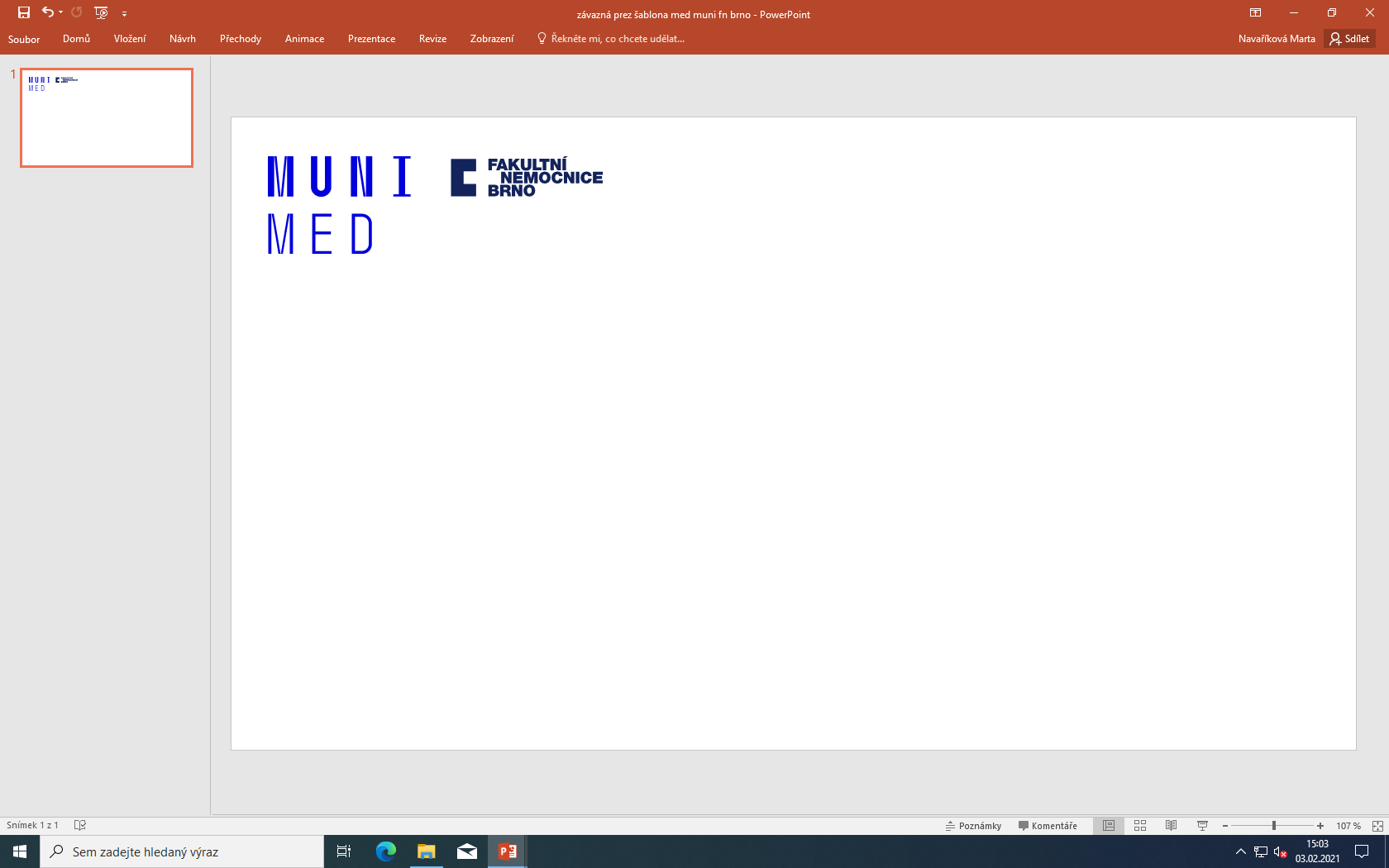 „C“ barvení
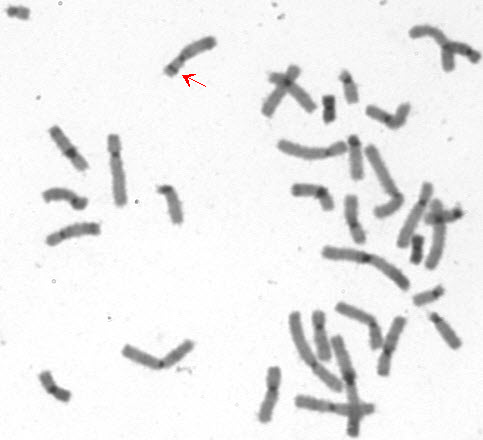 der(12)
Nalezen heterochromatinový pruh na der(12) – centromera?
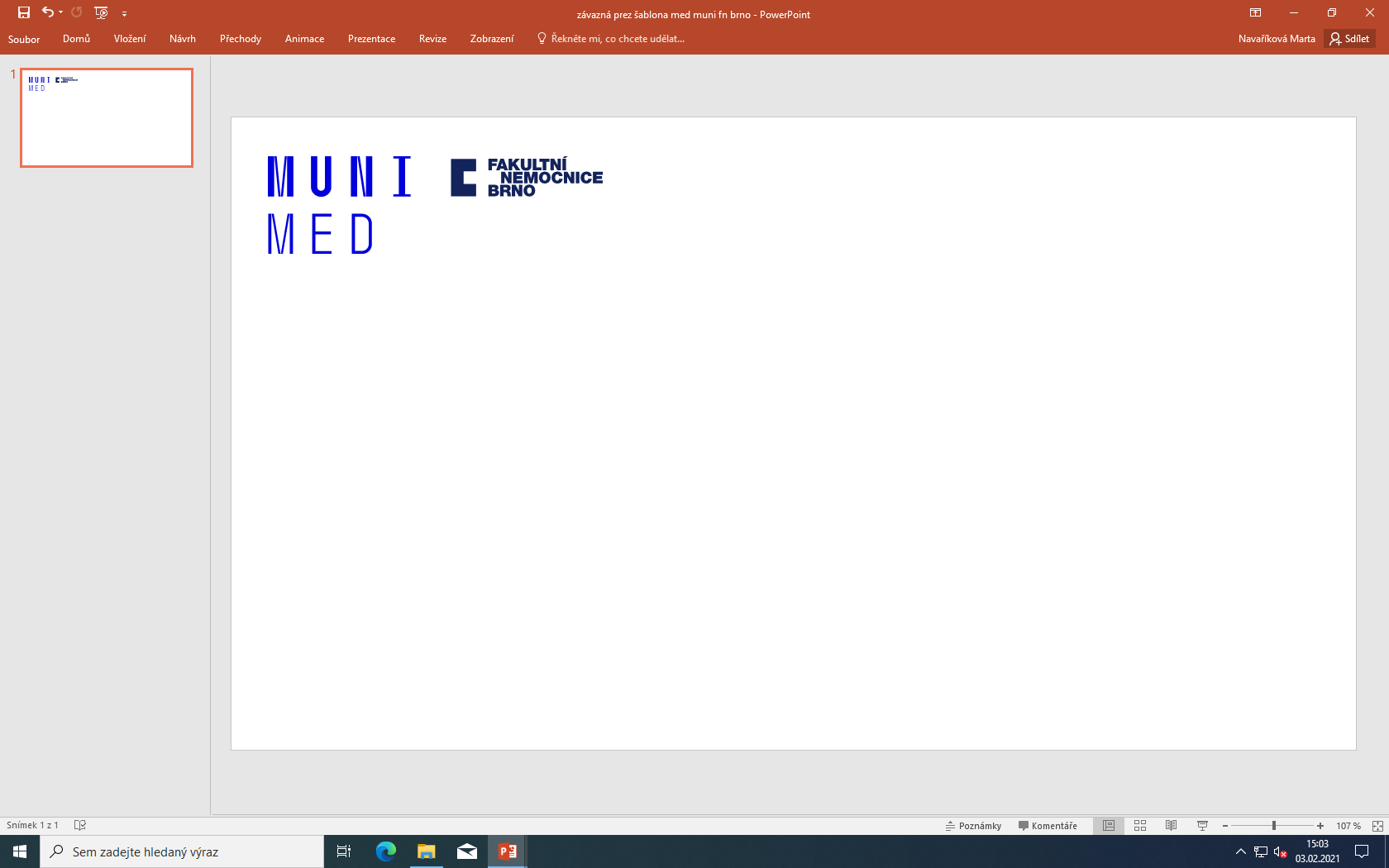 Vyšetření FISH
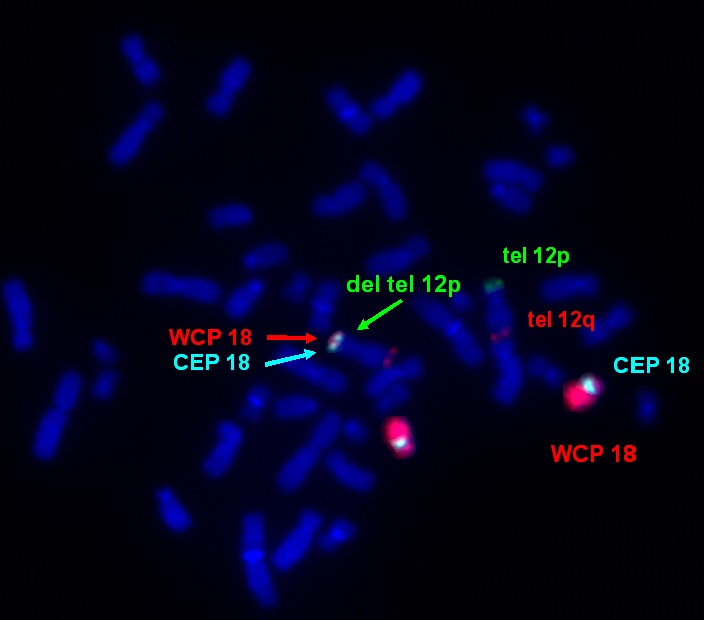 ISCN: ish der(12)t(12;18)(wcp18+,D18Z1+,tel 12p-, tel 12q+)[10]
Potvrzena - translokace chromosomů 12 a 18
                        - trisomie části chromosomu 18 včetně centromery
                        - delece koncové oblasti p ramen chromosomu 12
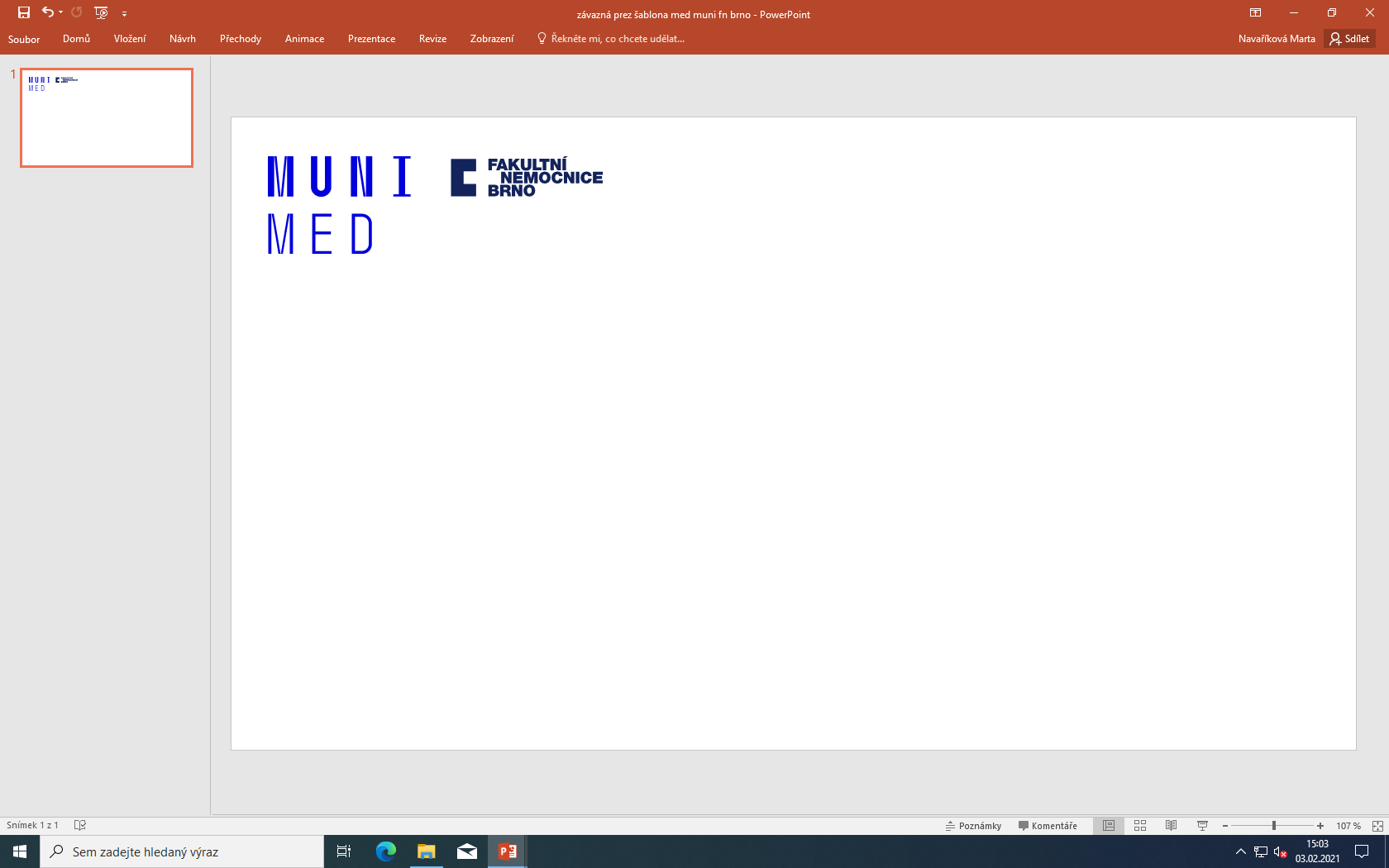 Typ DNA sondy: StarFISH WCP 18 SO Probe, Vysis ToTel 12p SG, 12q SO, CEP 18 aqua
array-CGHnálezu delece části krátkých ramének chromosomu 12      a duplikace krátkých ramének chromosomu 18 v karyotypu pacientky
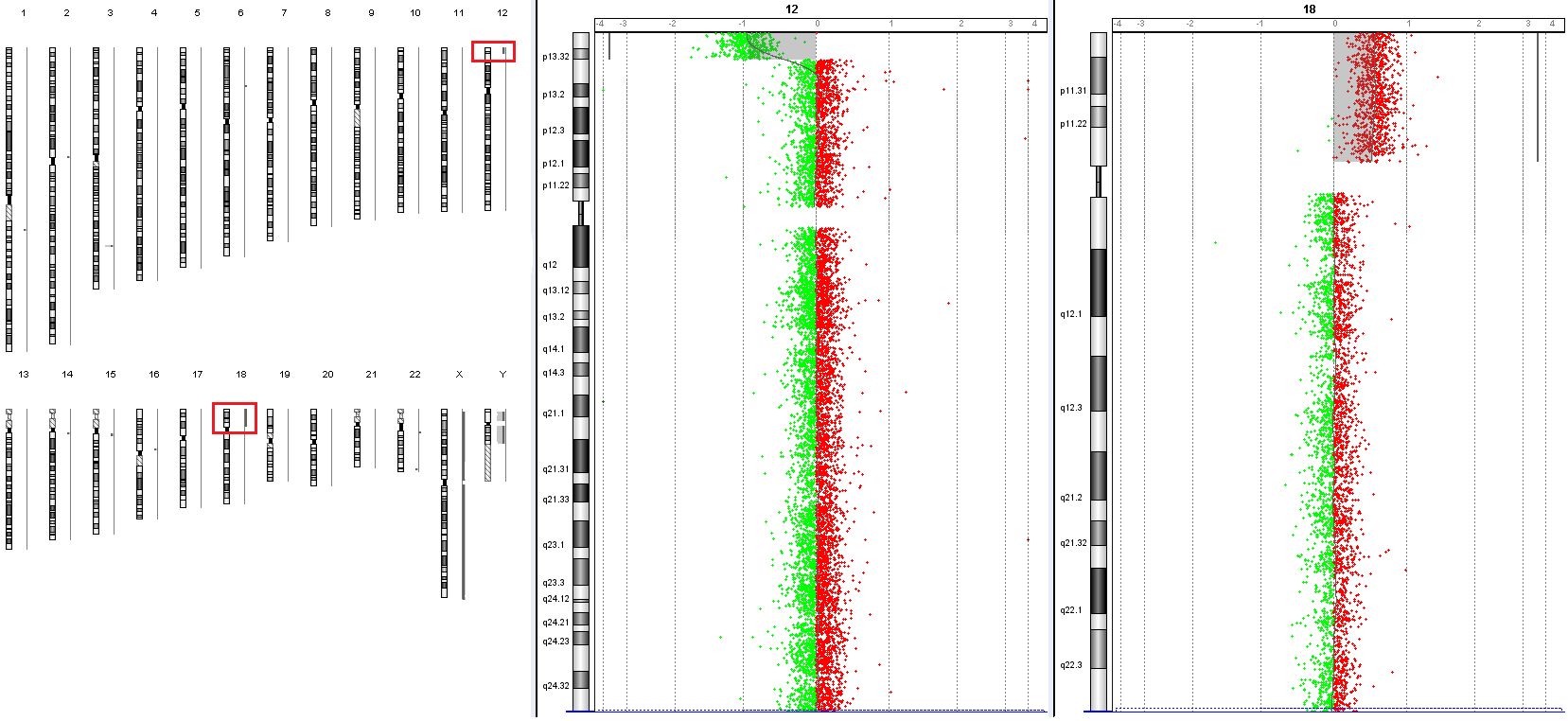 delece 
koncového
úseku 12p
duplikace
18p
delece12p13.31-p13.33 velikost 5,23Mb
duplikace18p11.21-p11.32 velikost 14,83 Mb
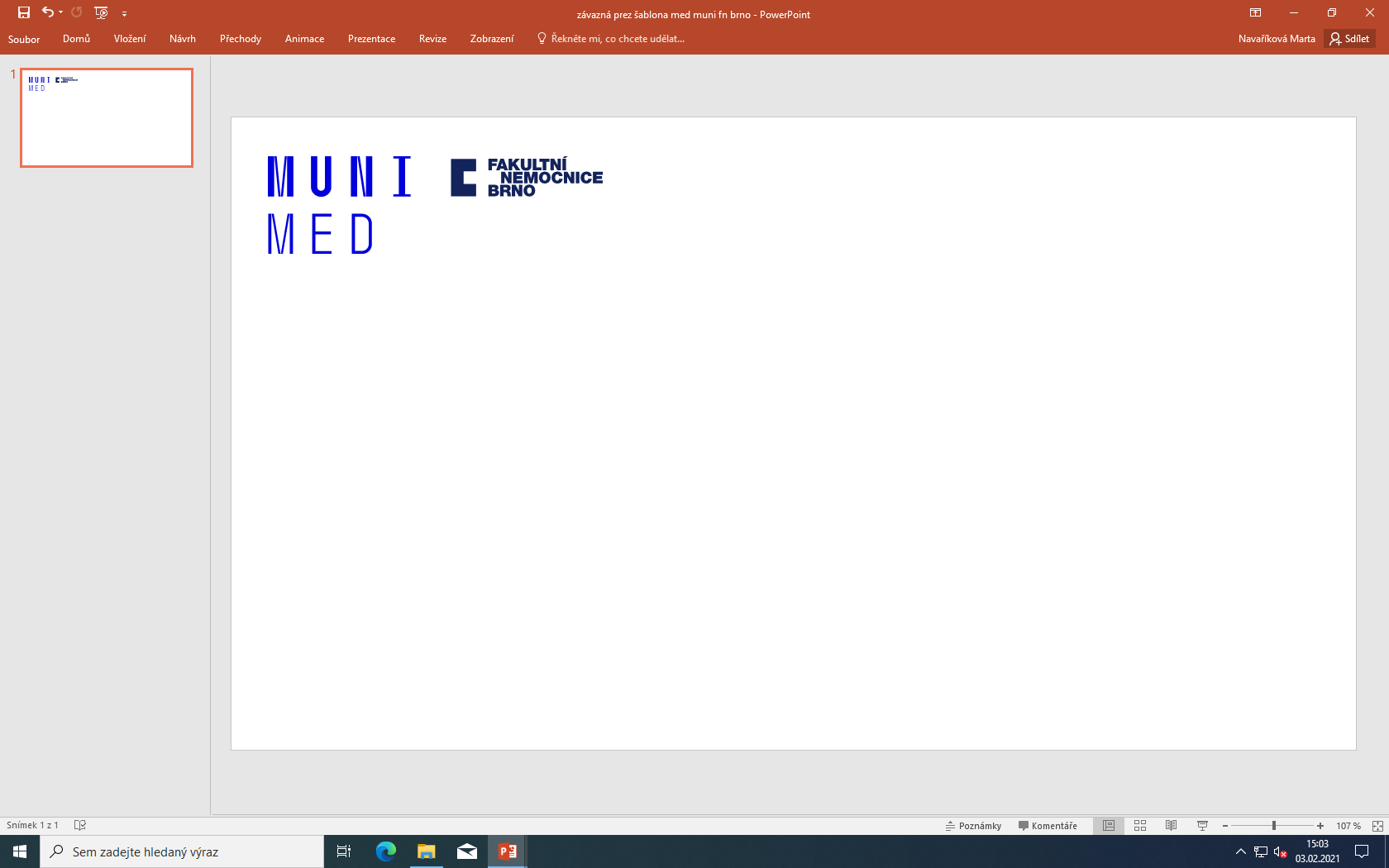 DNA mikročip: SurePrint G3 Human CGH Microarray 4X180K (výrobce Agilent Technologies, Santa Clara, CA, USA)
Postižené chromosomy detekované pomocí G-pruhování chromosomů
Konec chromosomu nad šipkou  je tvořen nadbytečným
 genetickým materiálem  z chromosomu 18
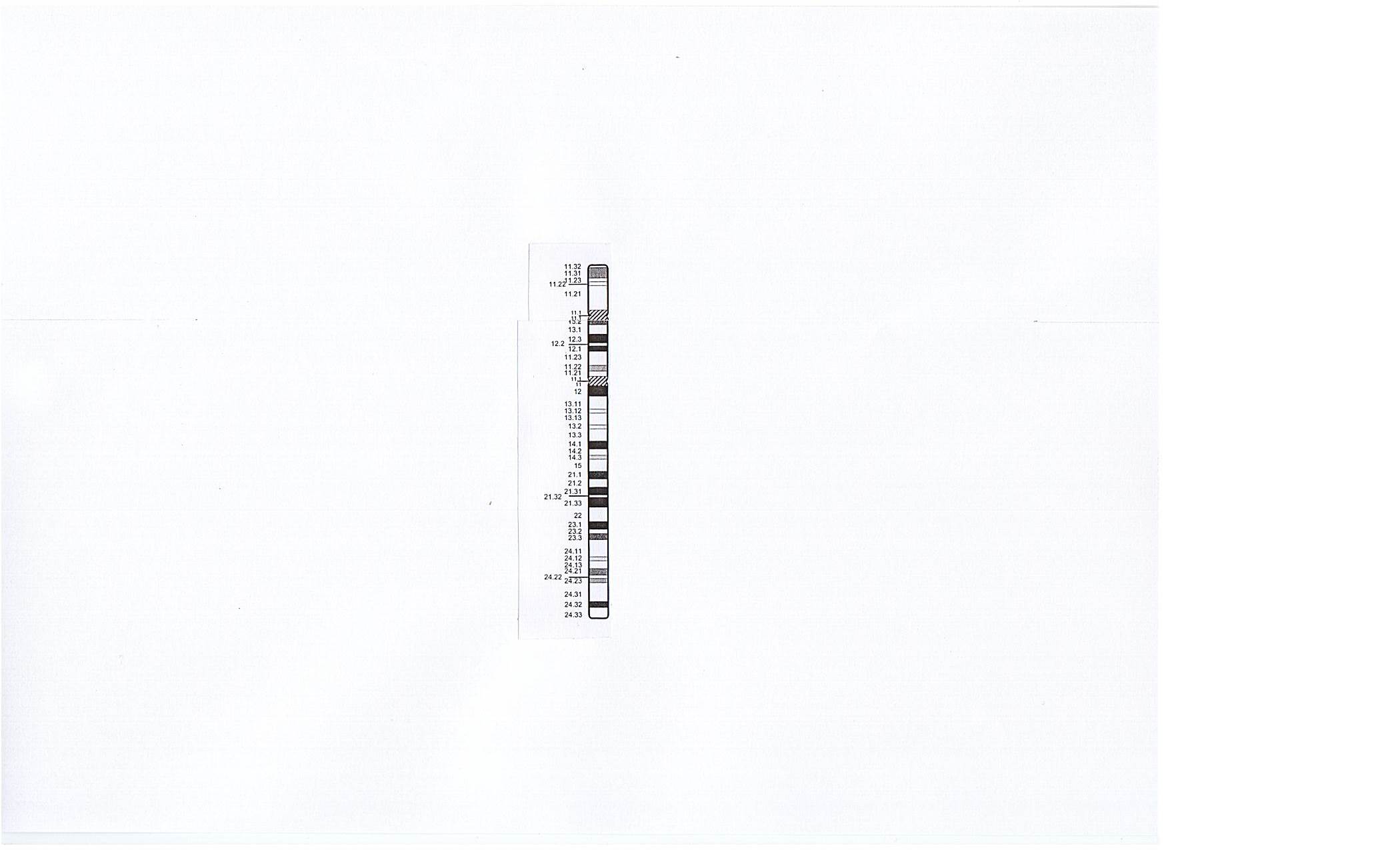 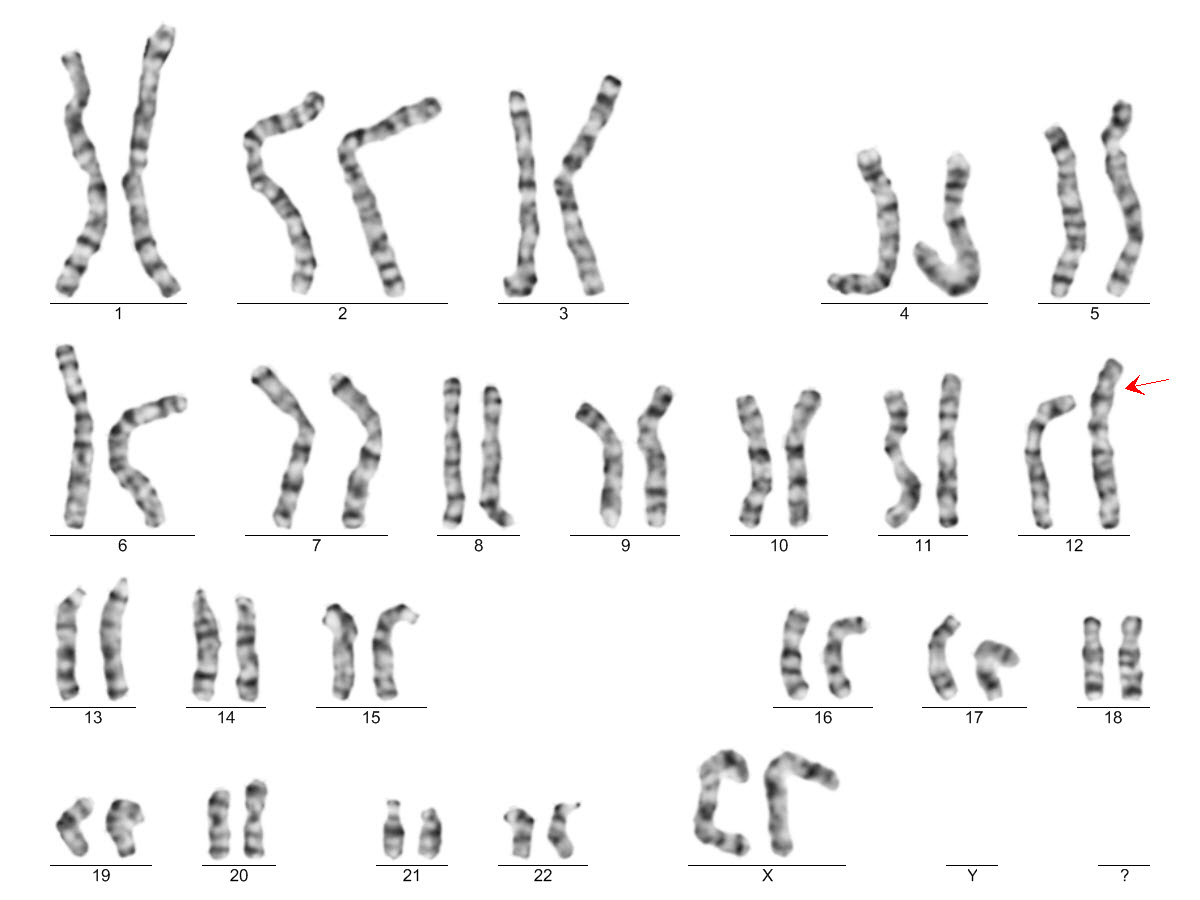 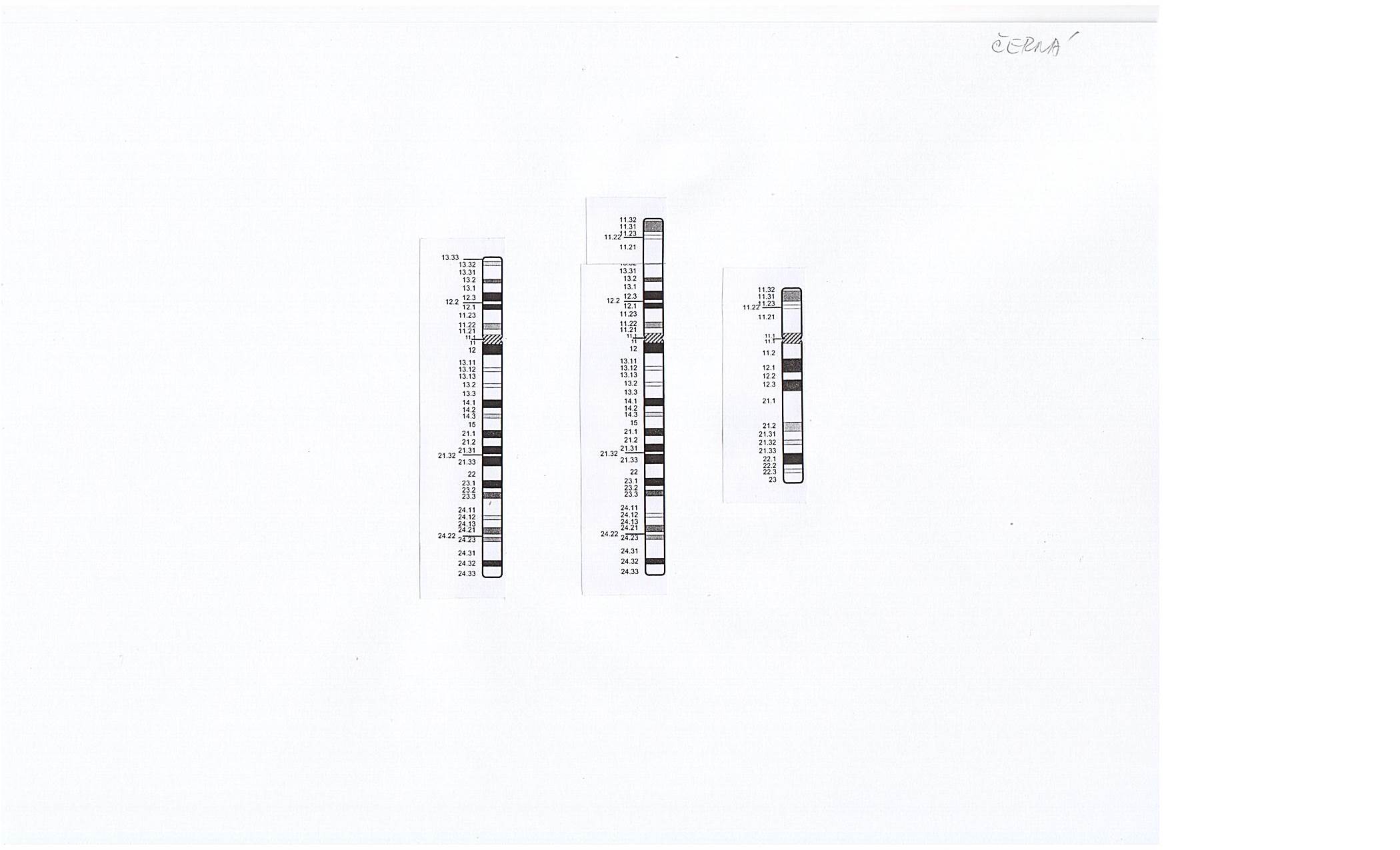 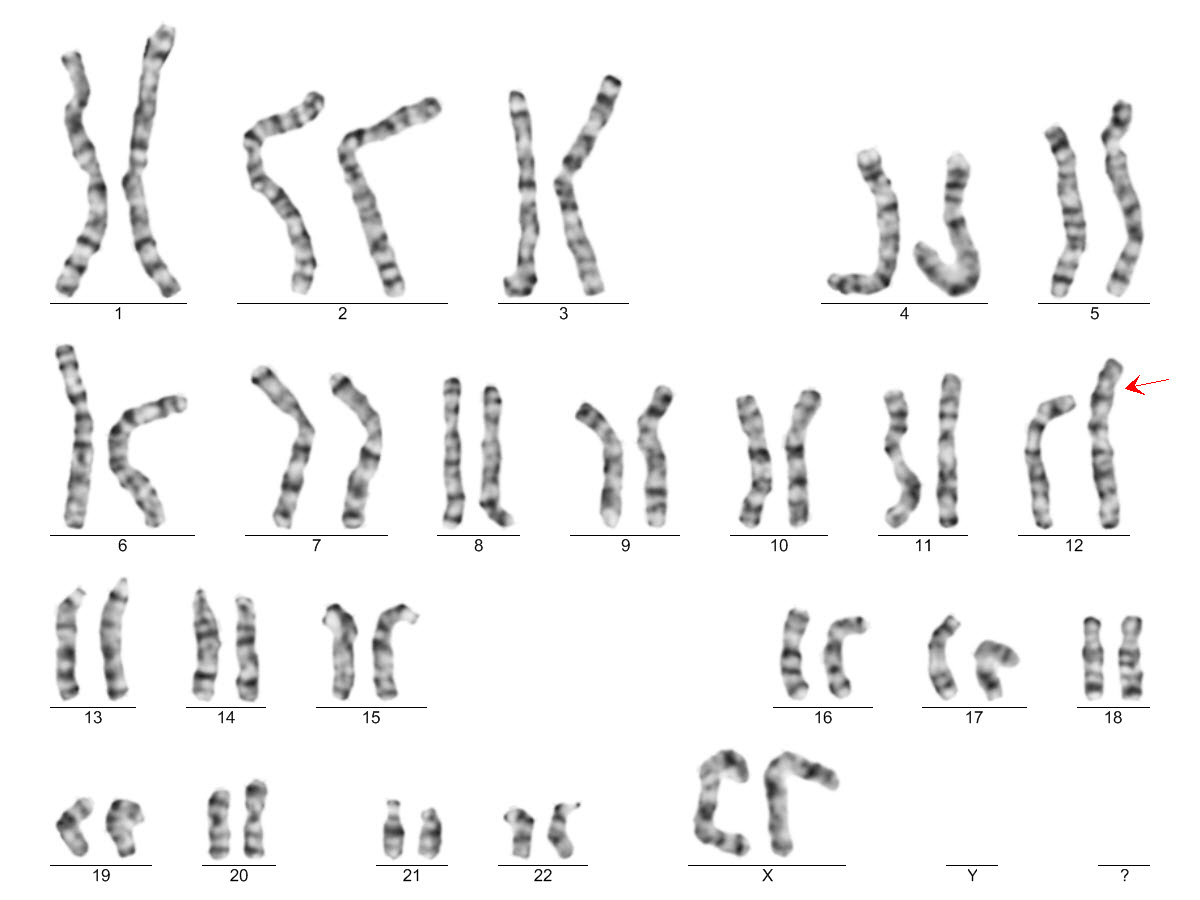 Pod šipkou se jedná o genetický materiál 
chromosomu 12, ale chybí koncová část 
krátkých ramének chromosomu
12
der(12)
Normální chromosom 12
Chromosom 12 s nadbytečným genetickým
materiálem
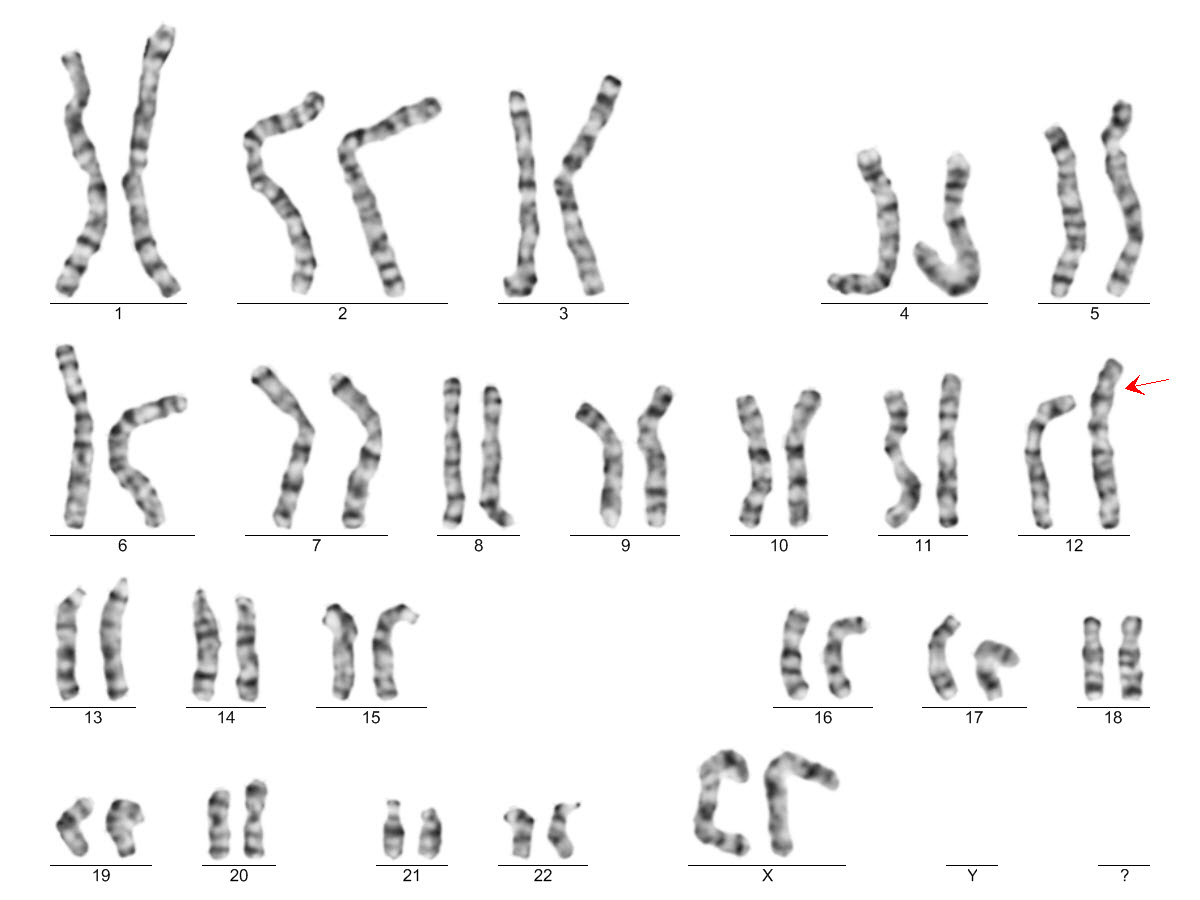 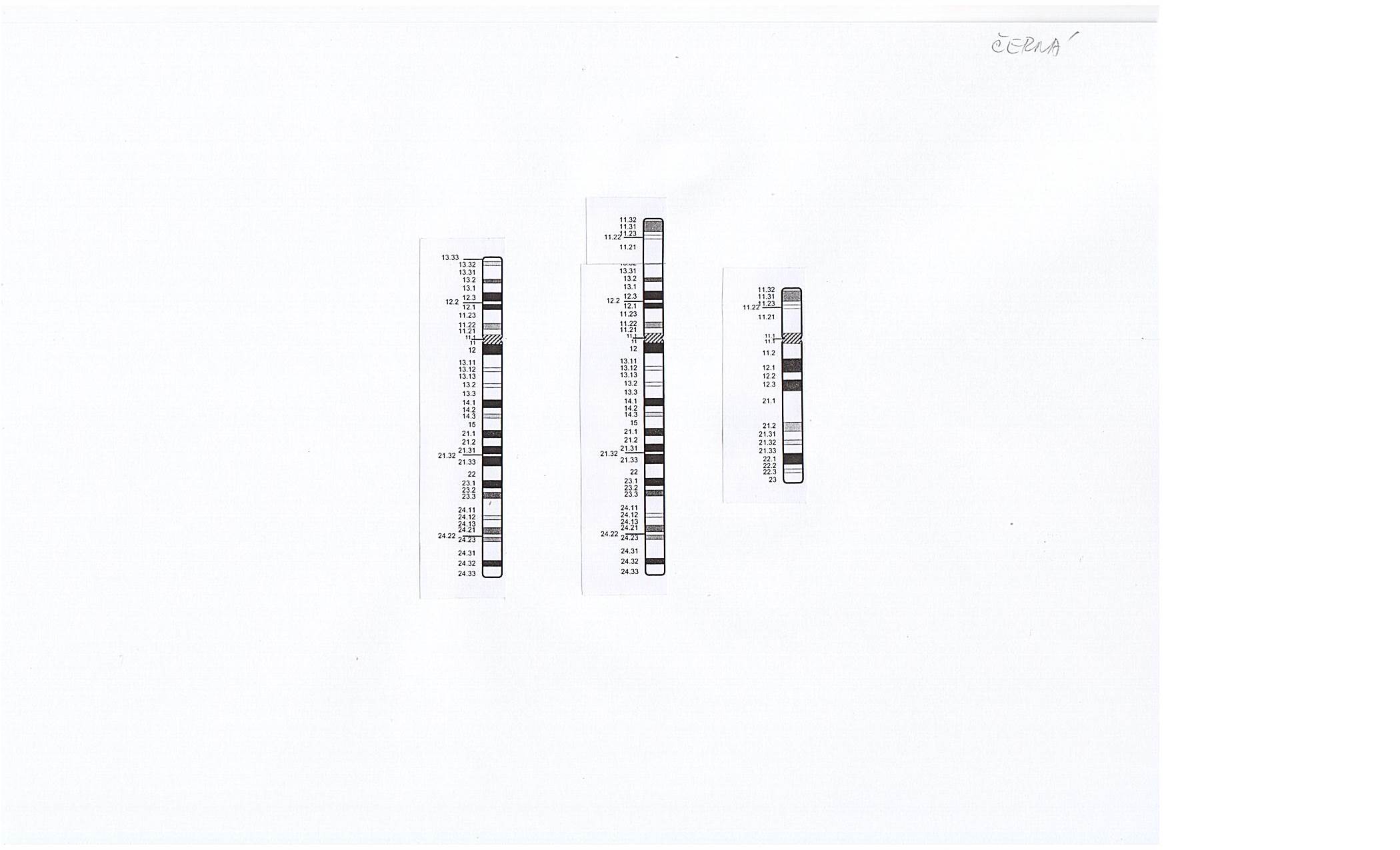 18
Normální chromosomy 18
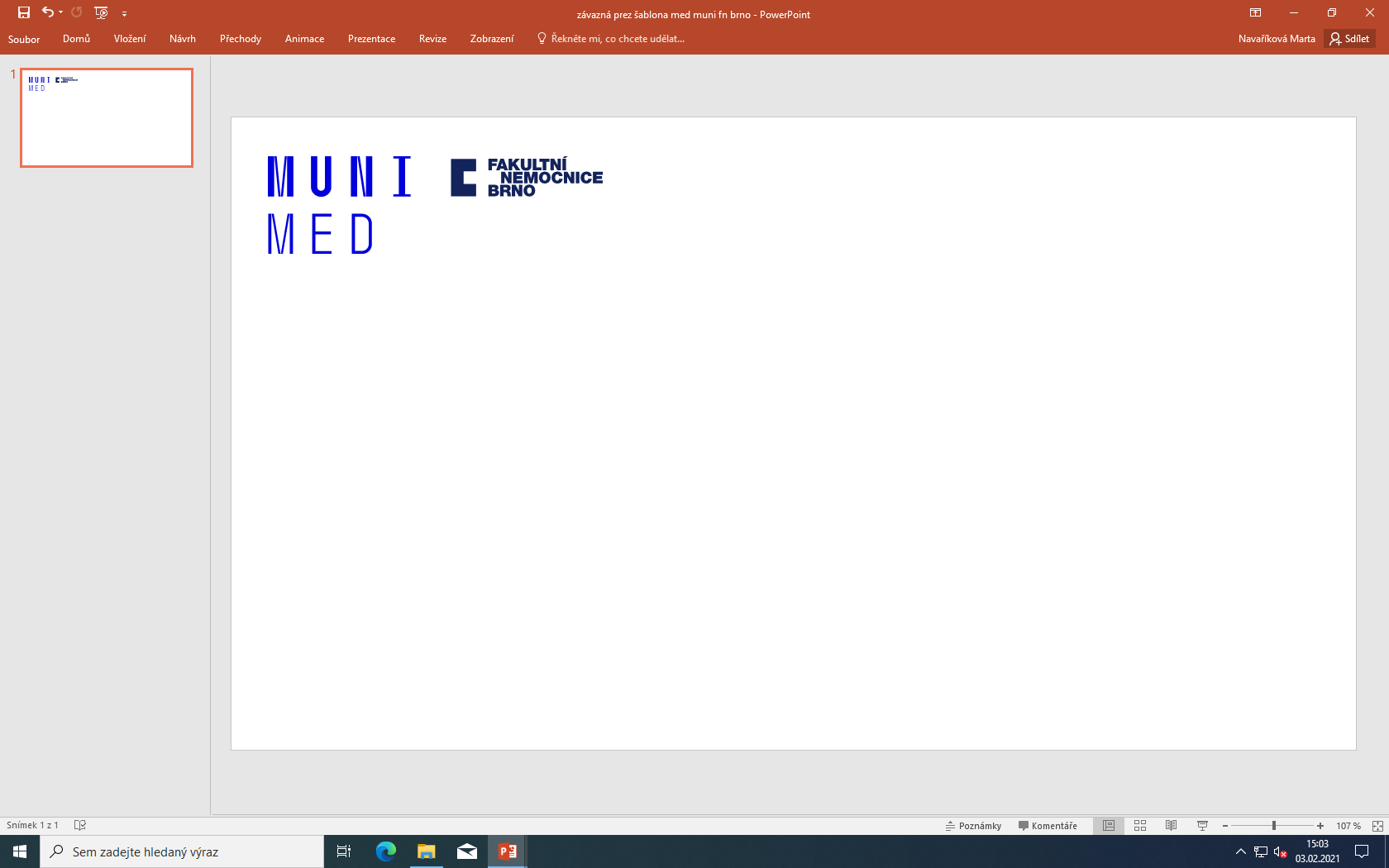 46,XX,der(12)t(12;18)(18pter  18p11.?1::12p13.?3  12qter)dn
Geny v duplikované oblasti chr. 18
OMIM geny v oblasti duplikace 18p11.21-p11.32: 54
   
OMIM geny v oblasti duplikace 18p11.21-p11.32 spojené s patologickými fenotypy: 10
   SMCHD1, LPIN2, TGIF, LAMA1, NDUFV2, APCDD1, PIEZ02, GNAL,
   AFG3L2, MC2R
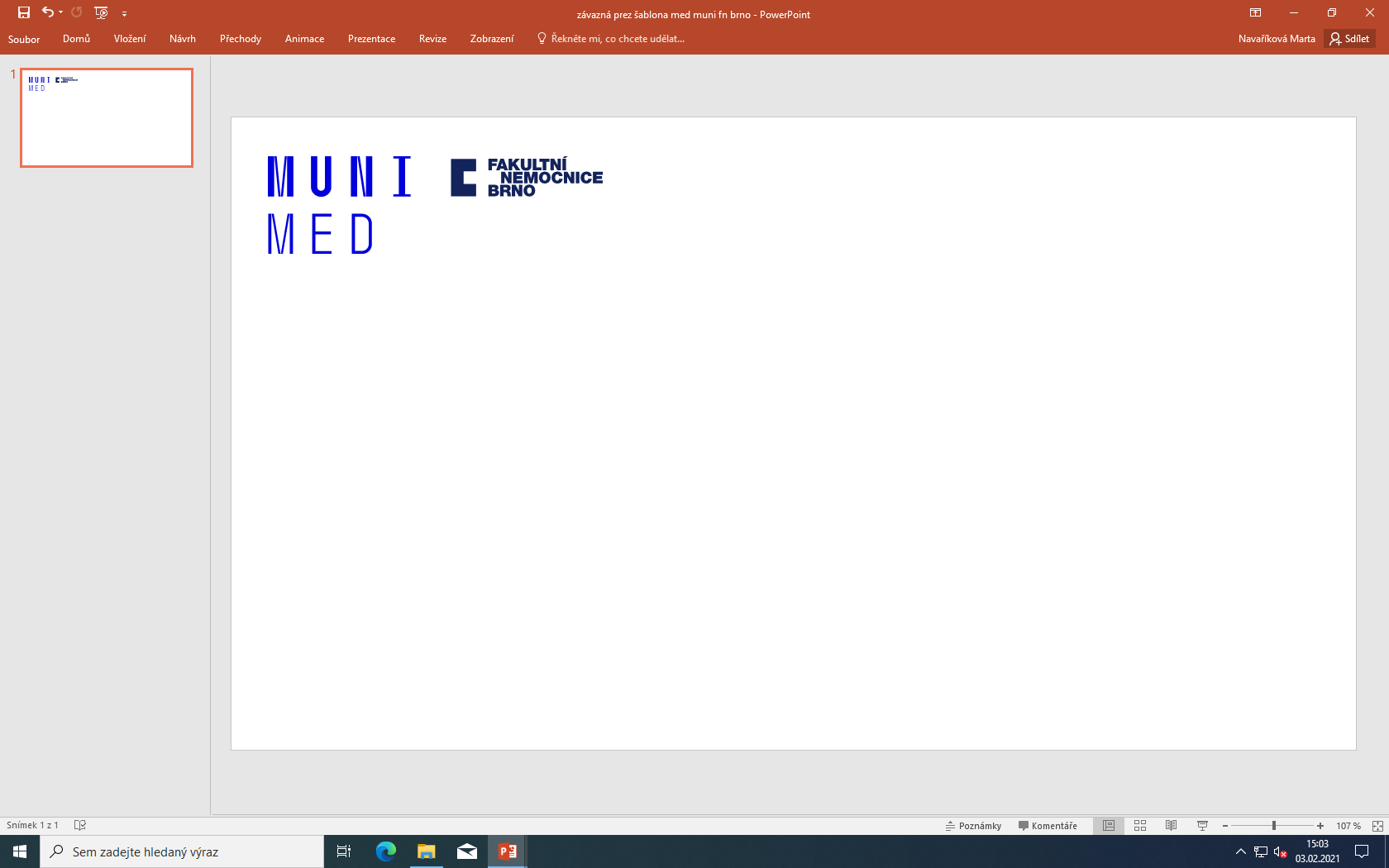 Databáze DECIPHER –Pacienti se stejnou či podobnou duplikací 18p11.21-p11.32
1) Pacient č. 283077 s podobnou duplikací (14,59 Mb) jako u naší probandky. Fenotyp pacienta: středně závažná mentální retardace. Není uveden fenotyp rodičů, způsob dědičnosti chromosomové abnormality ani její kauzalita.2) Pacient č. 250261 s podobnou duplikací (14 Mb) jako u naší probandky. Současně byla u tohoto pacienta detekována duplikace 22q13.33 (457 Kb). Fenotyp pacienta: syndaktylie 2-3 prstu, abnormální tvar nostril, zúžení aorty, defekt síňového septa, problémy s příjmem potravy v dětství, nízce posazené uši, abnormality křížové oblasti páteře (sacral dimple), malá postava
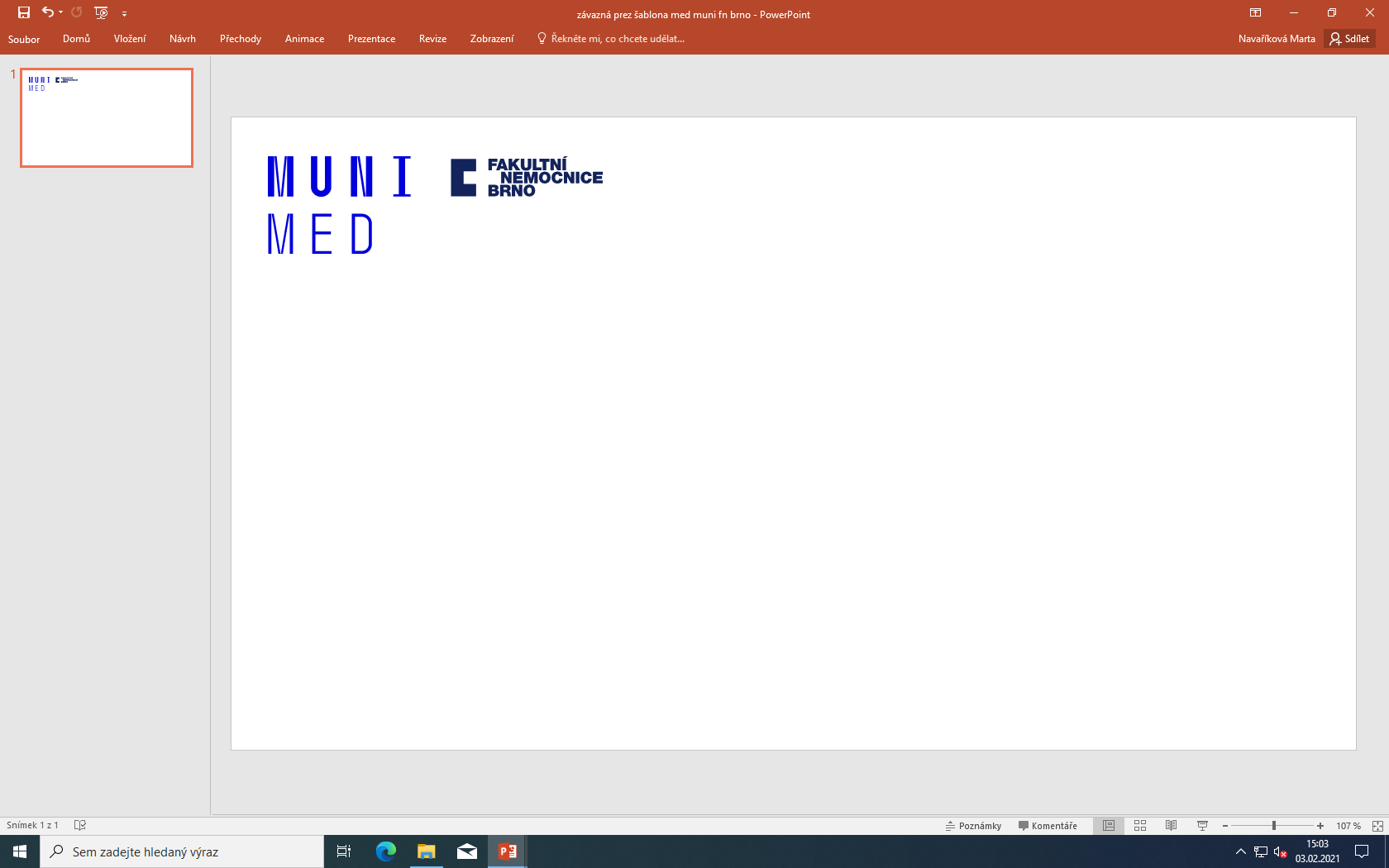 Geny v deletované oblasti chr. 12
OMIM geny v oblasti delece 12p13.31-p13.33: 37

OMIM geny v oblasti delece 12p13.31-p13.33 spojené s patologickými fenotypy: 8
   WNK1, CACNA2D4, CACNA1C, CCND2, FGF23, NDUFA9, KCNA1, KCNA5
Databáze DECIPHER
není popsán žádný pacient se stejnou či podobnou delecí, jako byla detekována u naší probandky.
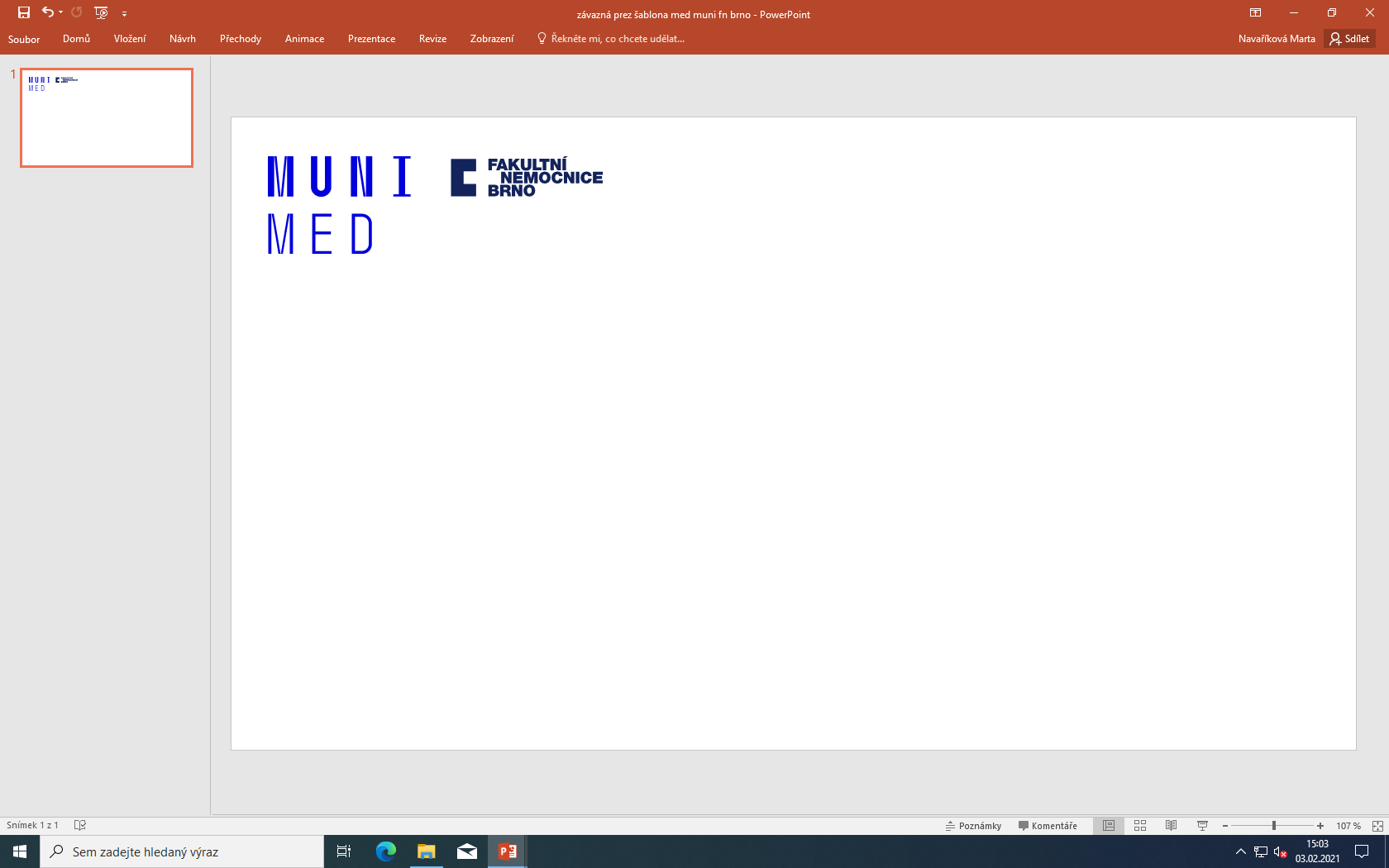 Monosomie 12pter – údaje z literatury
Uvažuje se o variabilním a nejasném fenotypu
Mikrocefalie
Faciální dysmorfie – malá mandibula, dentální anomálie, plazí jazyk, dlouhé uši, anomálie prstů
Vývojová a růstová retardace
Mentální retardace
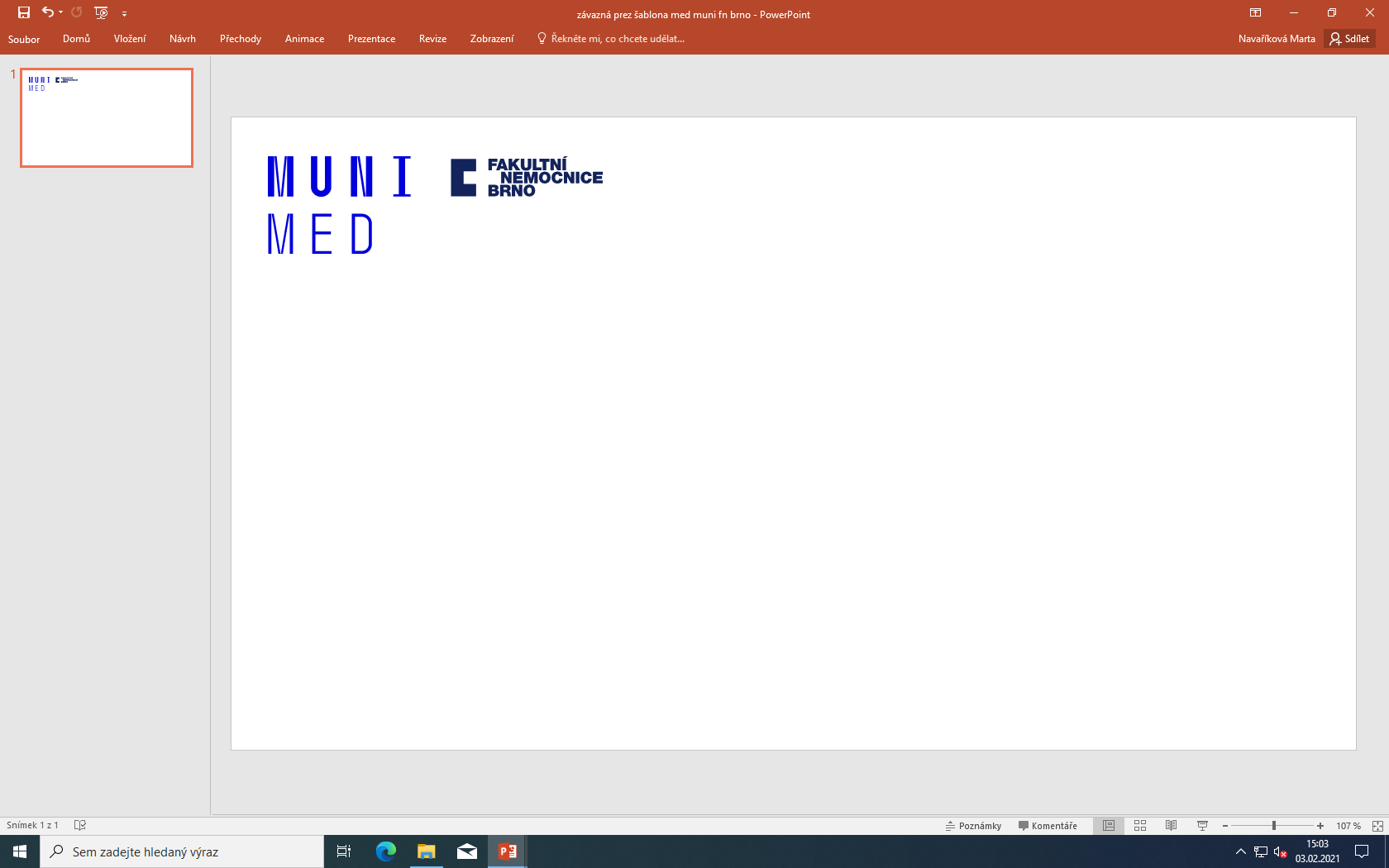 Kontakt pro dotazy: Navarikova.Marta@fnbrno.cz
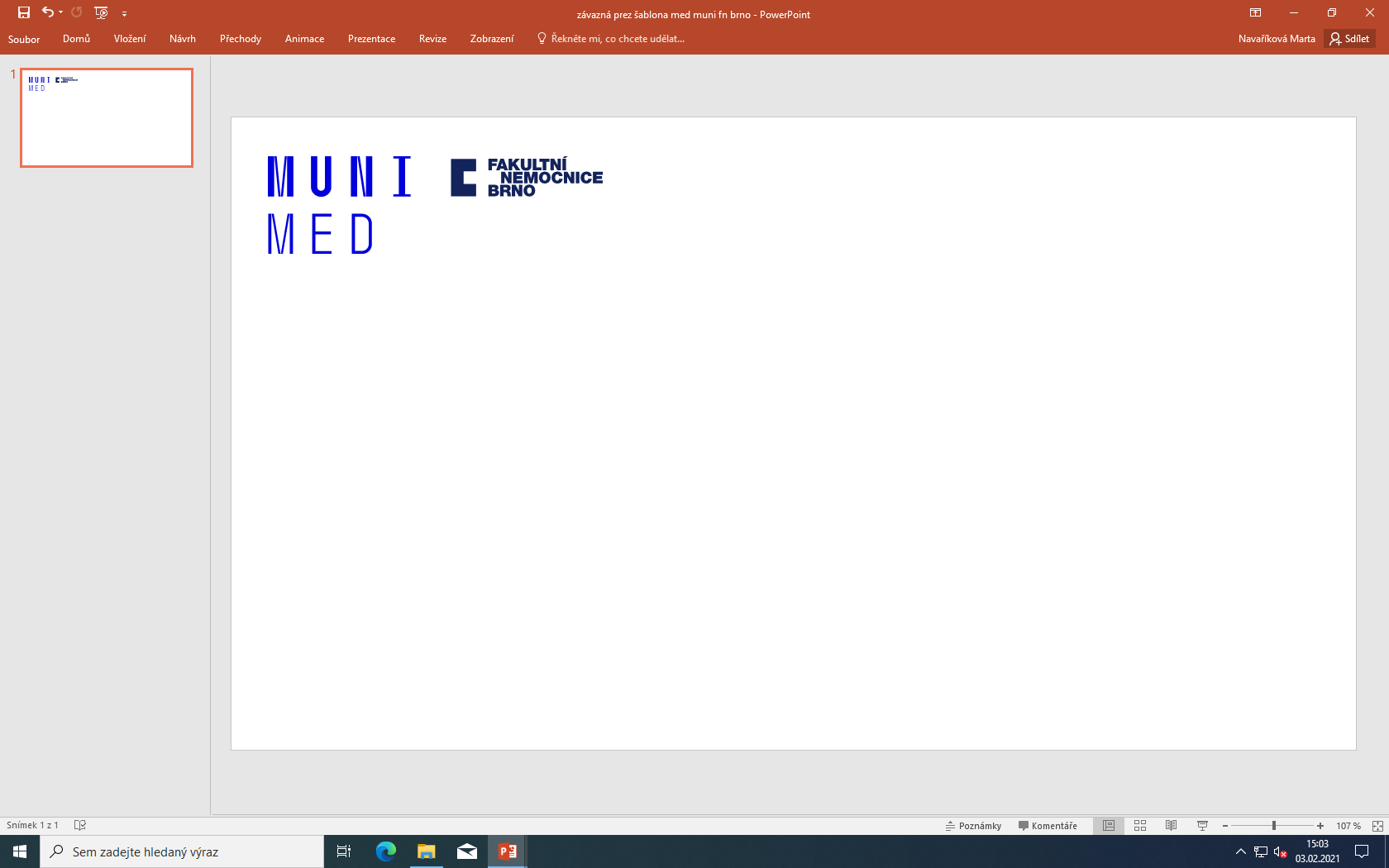 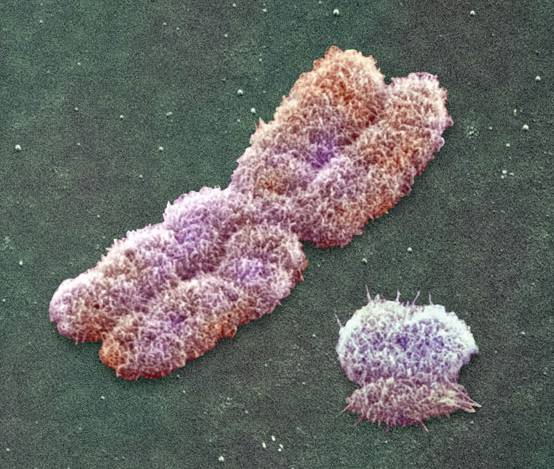 Děkuji za pozornost